How to reduce emissions from cars
Dr Ellie Davies
Committee on Climate Change
Car technology options
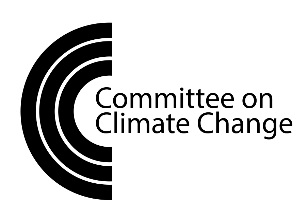 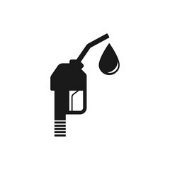 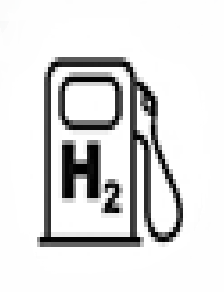 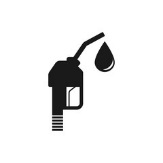 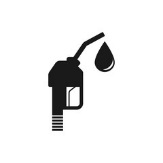 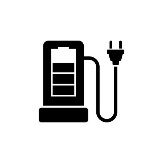 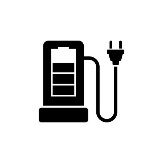 70-80%
50-55%
100%
100%
Diesel can mean bad air quality. Tyre & brake wear still issues.
[Speaker Notes: Petrol/Diesel
Improvements (e.g. engines, making cars lighter, tyres) can be made 
Smaller cars are ~40% more efficient than larger cars
Can switch to hybrids e.g. Toyota Prius
Emissions reductions limited to ~50-55%
Plug-in hybrid
Have a small battery (~30 miles) & run on petrol or diesel the rest of the time
Average daily mileage can be done in electric mode
Higher emissions if not charged regularly
Some evidence that people are not charging them regularly
Battery
Even including manufacturing emissions and todays grid electricity  - can save 60-70% compared to a petrol/diesel car
Talk about air quality from brakes and tyres
Air quality
Tailpipe emissions from petrol/diesel cars, hybrids and PHEVs when running in that mode
Brake and tyre emissions from BEVs]
Relative costs of cars
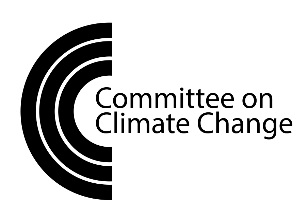 Medium size car in 2030
Electric cars are more expensive than petrol and diesel vehicles but prices falling
Running costs much lower than petrol and diesel
By 2030, fully electric cars will be cheaper
Recharging fully electric vehicles
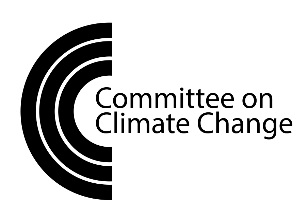 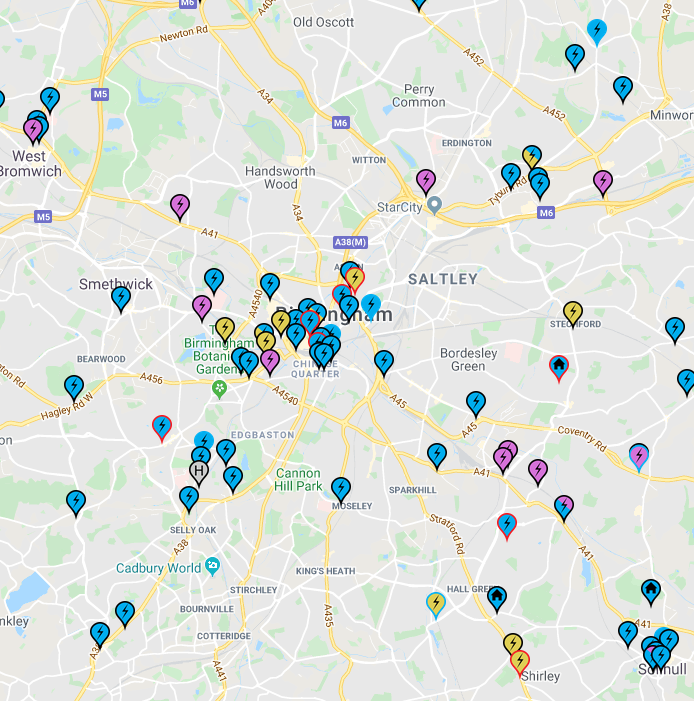 Most new models out this year have 150+ miles range before needing recharging.
Can be refuelled when parked overnight
Newest type of chargers can give ~100 miles in 10-15 minutes for longer journeys (e.g. at motorway service stations).
Zap-map.com
Sales of zero emission vehicles
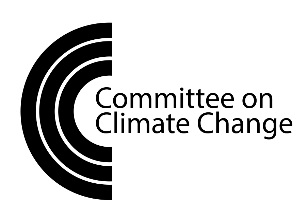 2019
Norway - March and September 2019:
Battery electric more than 50% new car sales
Manufacturers bringing out electric vehicles in 2020:
Vauxhall, Skoda, Kia, Mini, Peugeot, Honda, Volkswagen
Ridesharing and driverless cars
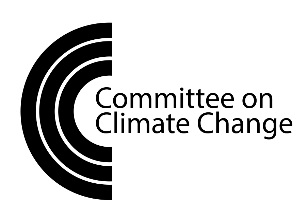 Over a third of cars are over 10 years old
Switching to new types of cars must happen soon.
Ridesharing can reduce number of journeys taken   reducing emissions. 
Driverless cars could help people share vehicles – but not available for ~10 years
Need to have reduced emissions from new cars significantly before then.